ΜΑΘΗΜΑΤΙΚΑ 1(ΕΥΑΓΓΕΛΟΣ ΜΕΛΛΑΣ)
Μάθημα 12-10-2020
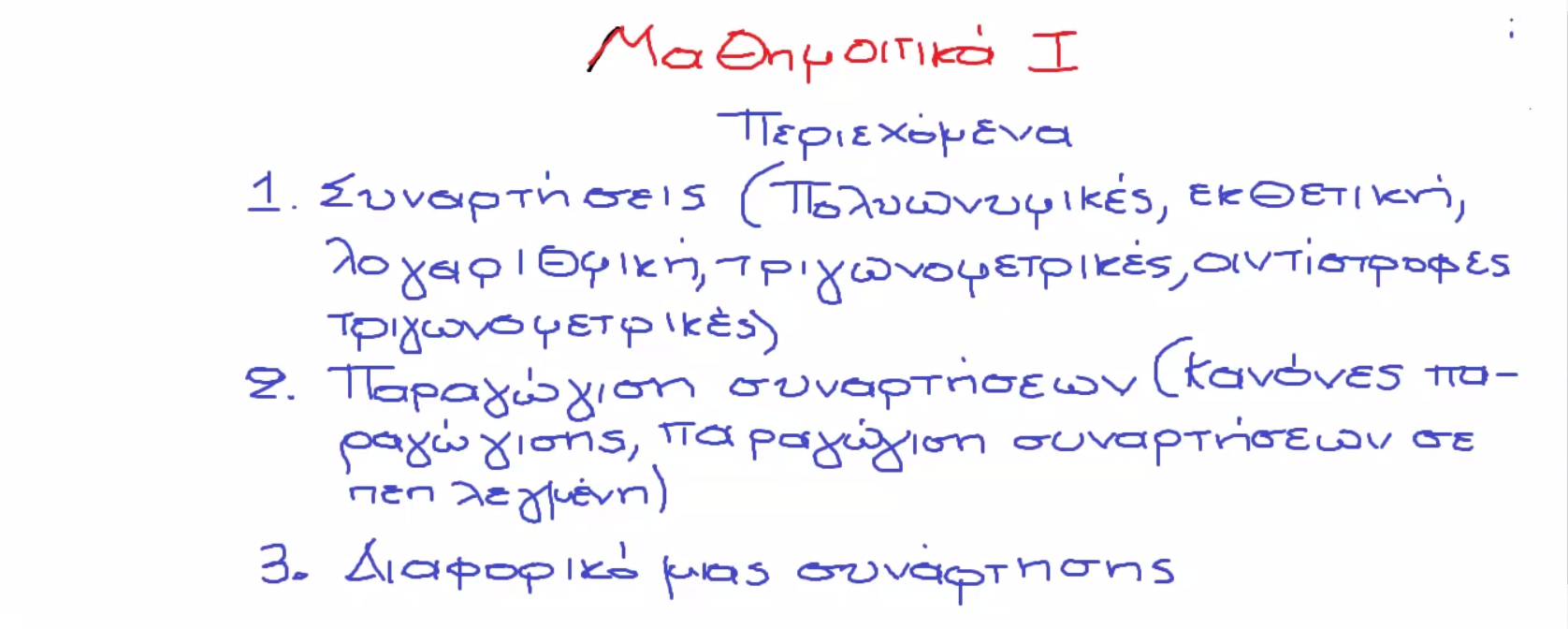 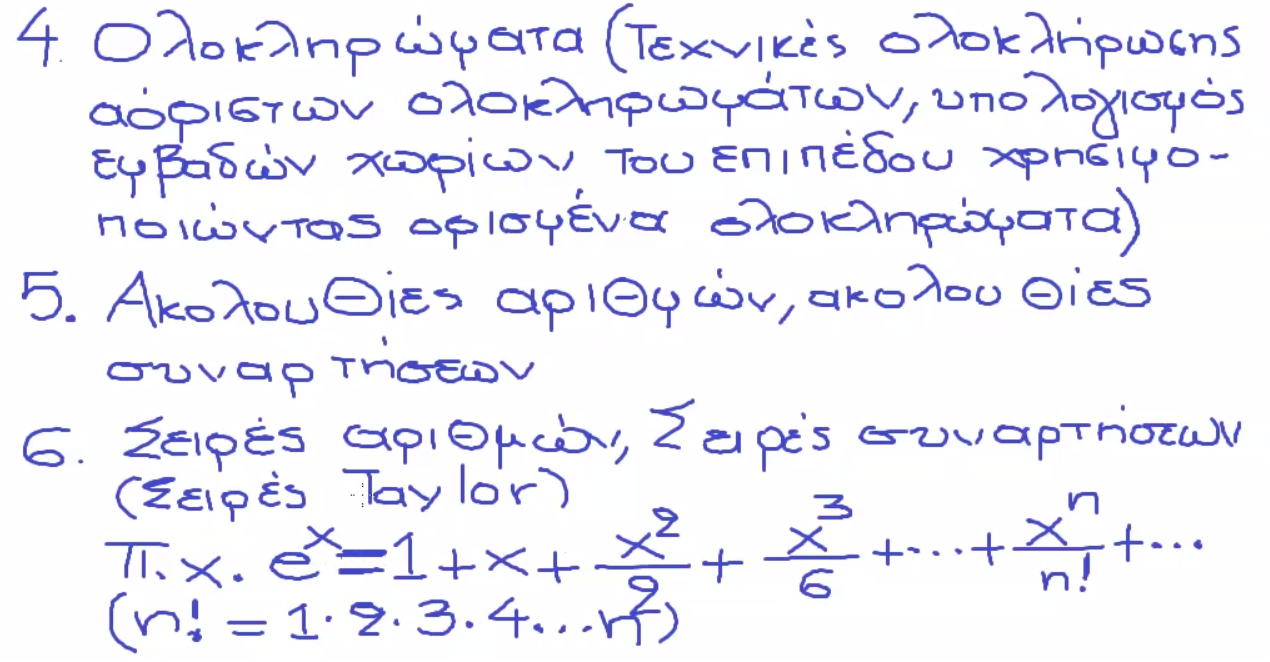 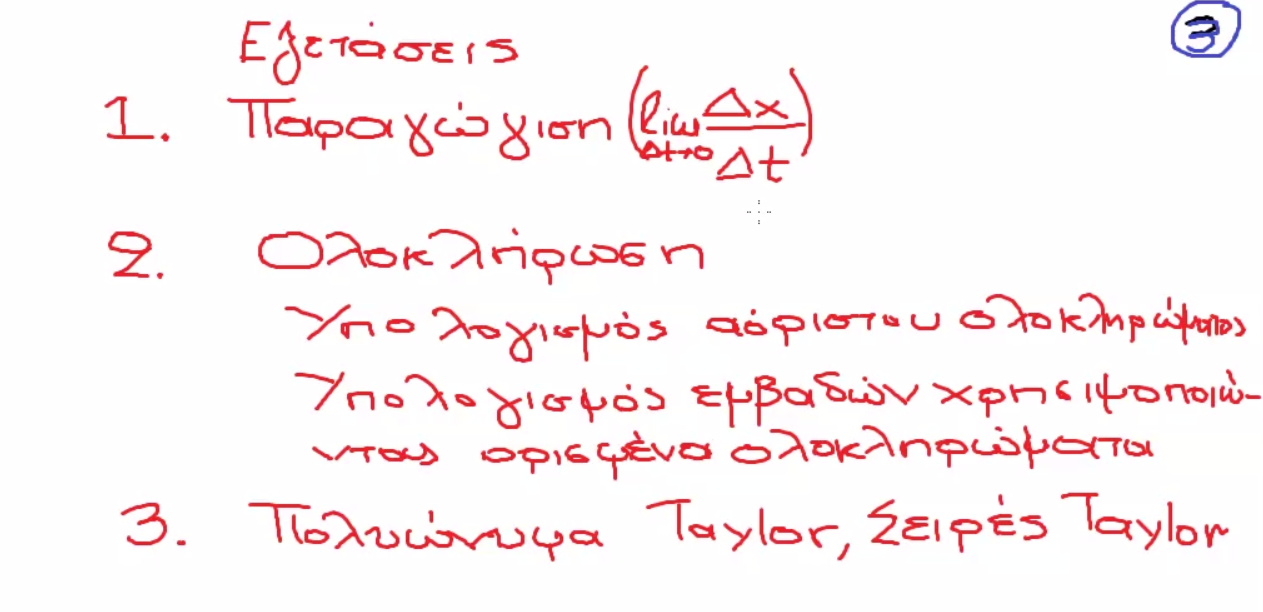 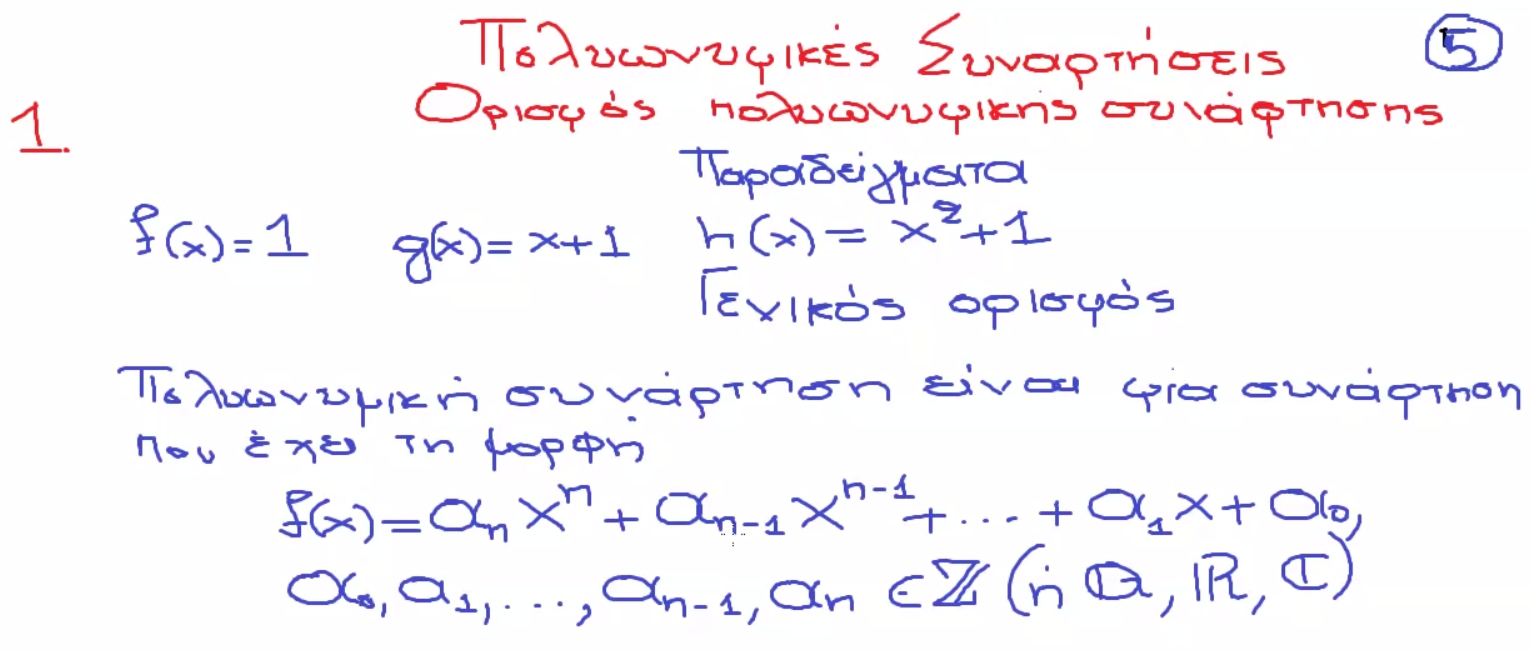 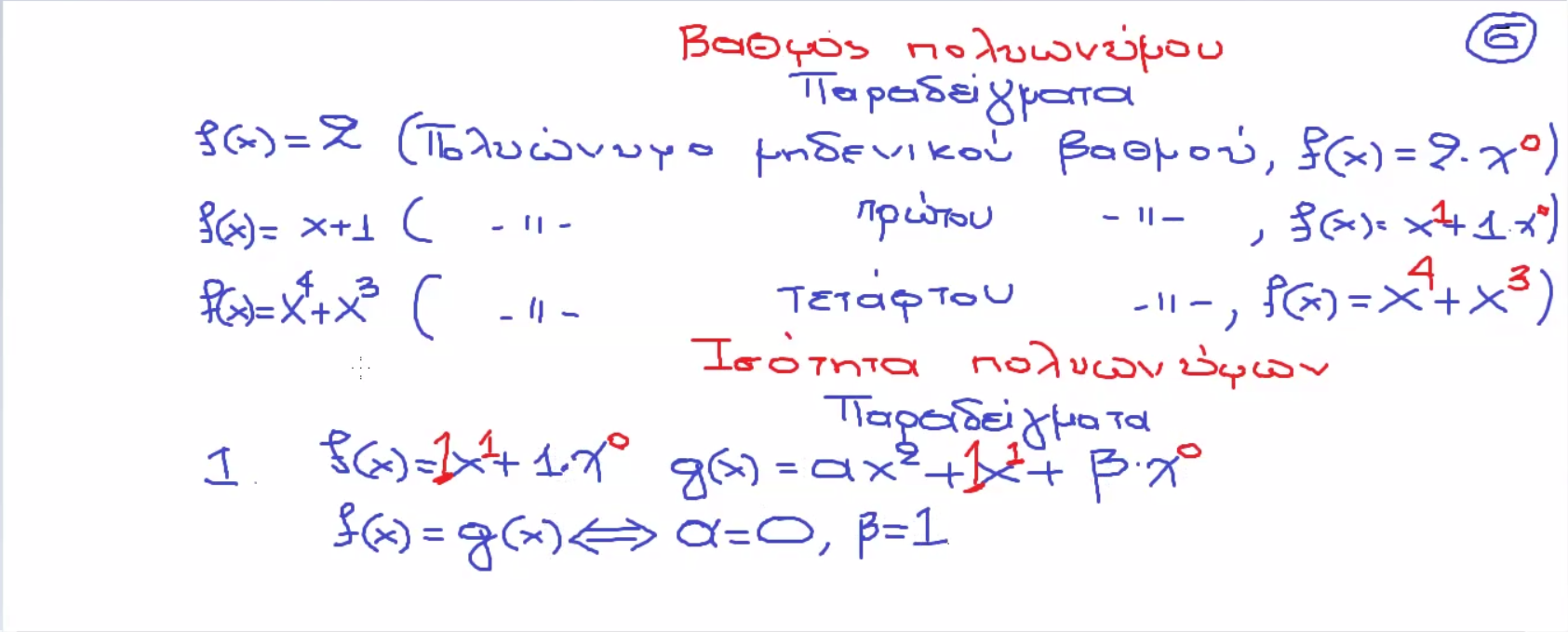 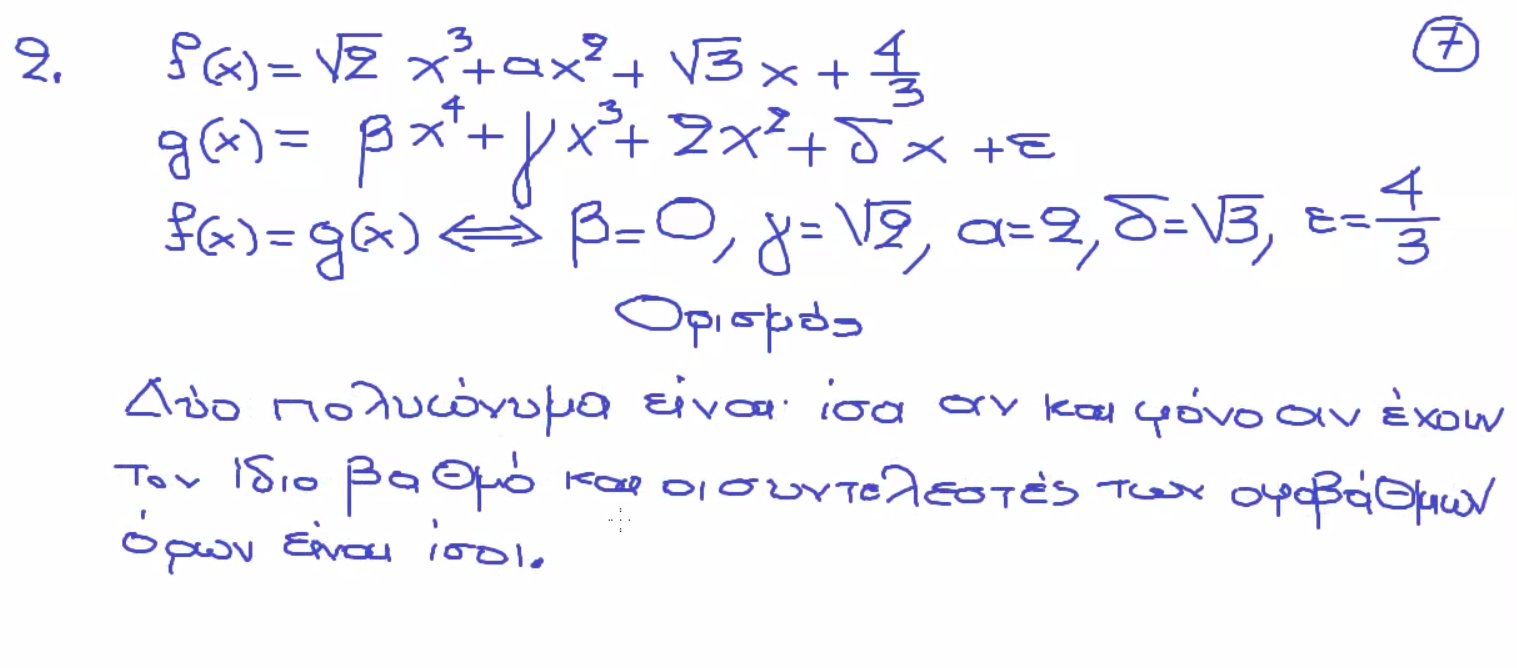 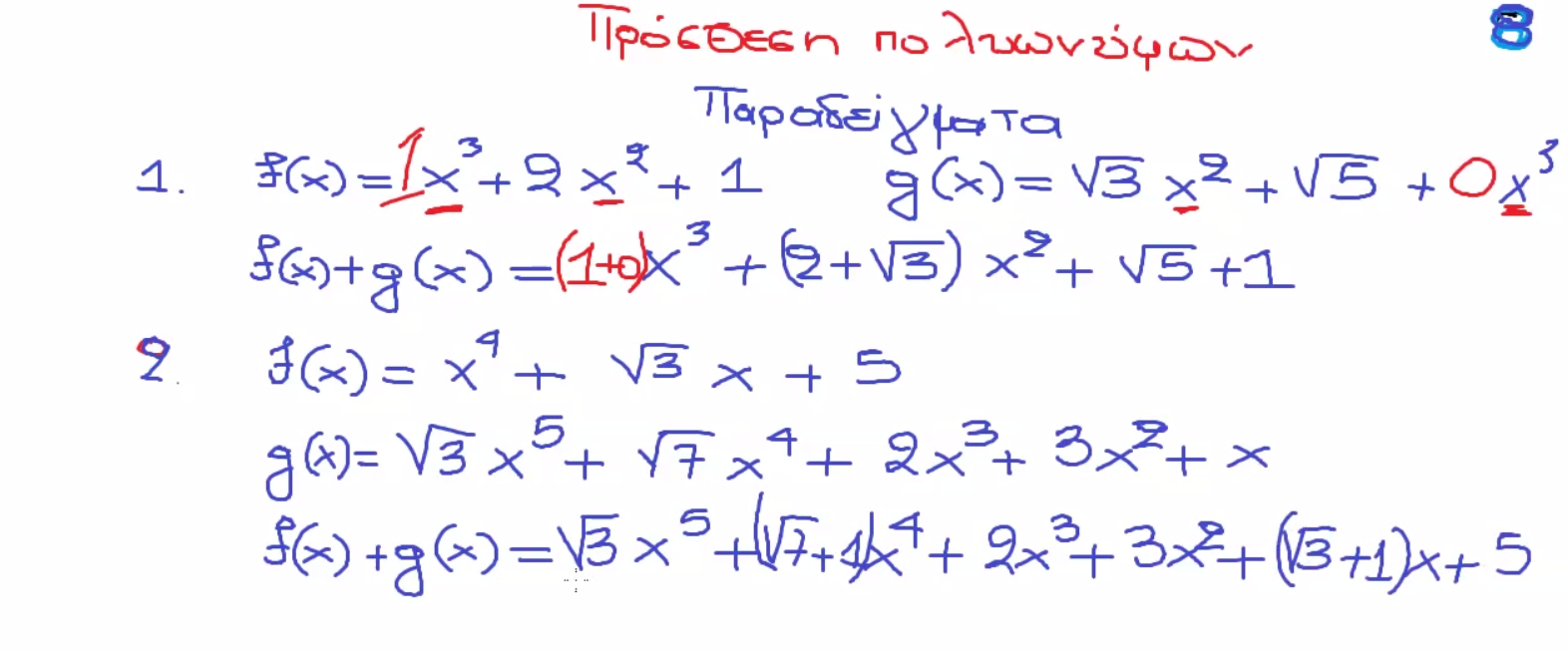 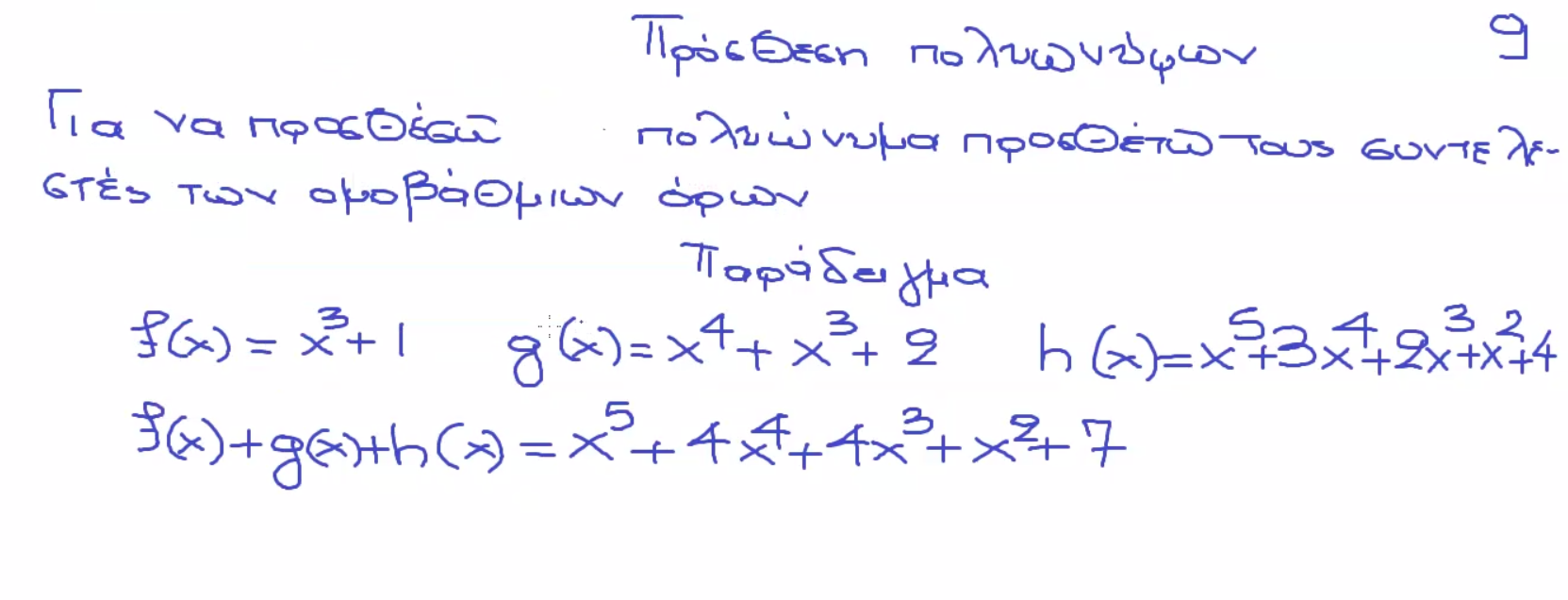